AAL projects Trainutri & WayFiS:Participation experience after one year
Dr Michel Deriaz
Michel.Deriaz@unige.ch
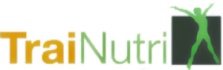 TRAINing and NUTRItion senior social platform
Targets
Raise consciousness about self wellness
Help people (50 to 65 years) to develop healthy habits 
Enable the exchange of knowledge related to physical and nutritional healthy habits
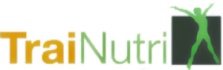 TRAINing and NUTRItion senior social platform
Status
Started April 2010 – 2 years project
Specifications , scenarios and architecture
First tests for fall 2011
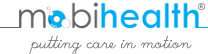 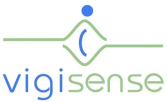 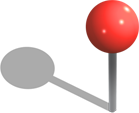 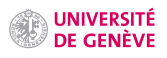 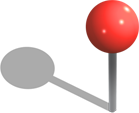 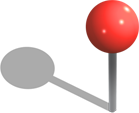 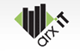 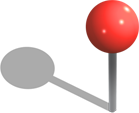 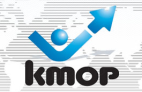 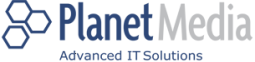 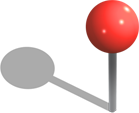 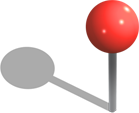 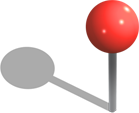 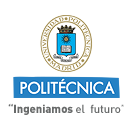 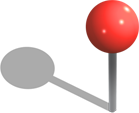 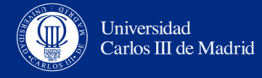 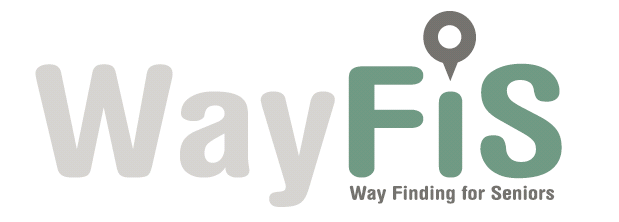 Tentative logo
Targets
Improving the capability of seniors to plan, manage and execute travel and transportation projects taking into account their specific limitations and healthy habits
Making the elderly feel healthy-well and safe
Not technology centered
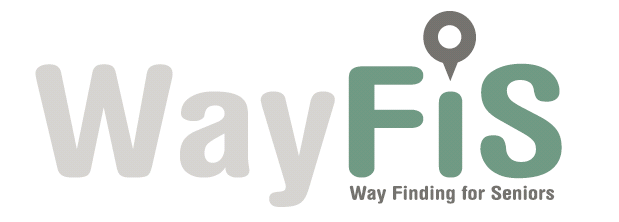 Status:
Started March 2011 –  30 months project
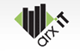 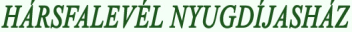 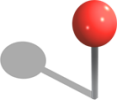 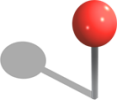 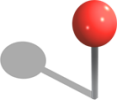 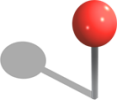 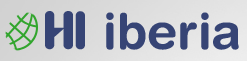 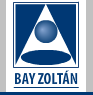 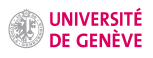 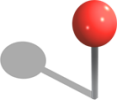 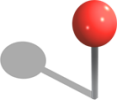 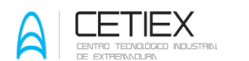 Relation betweenand
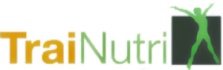 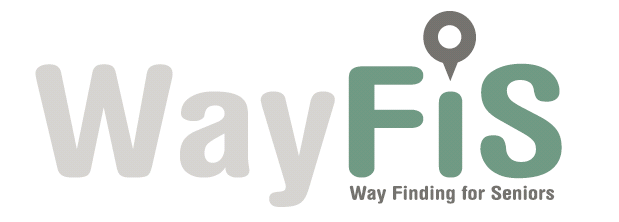 Creating healthy habits early elderly: 50-65
Wellness habitsEating, exercising
Encouragement and reward
Social network
Personalized services
Maintaining active lifeadvanced elderly: 75+
Urban & sub-urban travelbus, tram, walking …
Points of interest parks, pharmacy, toilets, benches to sit ..
Personal capabilities, Mobility limitations
Learning service
User Centric Services
Technology : Mobile computing and communications
Experience in Participating to AAL projects in Switzerland
Finding the idea
Setting up the consortium
Convincing the Swiss commercial partner!!
Running the project
From Idea to Project
Unige’s participation was motivated by
Past research results in e-health, mobile services, socio-economic aspects
Personal interest in the development of QoL services
Requirements
Innovative ideas federating multi-disciplinary research
Finding Partners
Differences between EU and Swiss funding schemas for private companies
EU : funding of companies from 50% to 75%
Swiss : funding of companies from 0% to 0% !!
The private Swiss company must work in the domain and ready to invest
Obligation to have a private company partner
Required but difficult to get : end user organisations
The future for Unige
Open for participation in Call 4 proposals bringing expertise in areas like
Mobile services, Health related and QoL issues
Project organisation and set up
Network of commercial partners
                 Patient monitoring & end users
                 Geolocalisation services
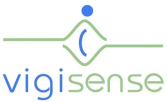 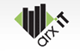 Vigisense and MyAmego
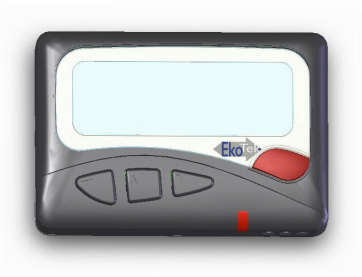 Required location
Mr Dali 
WC’s – 120 min
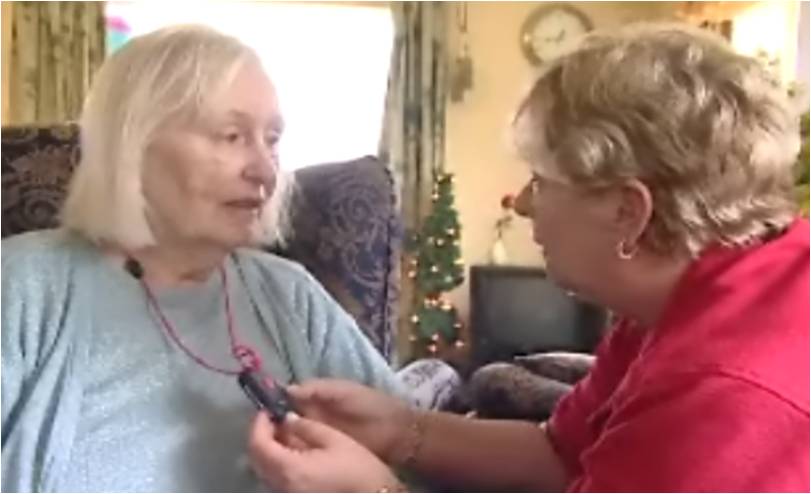 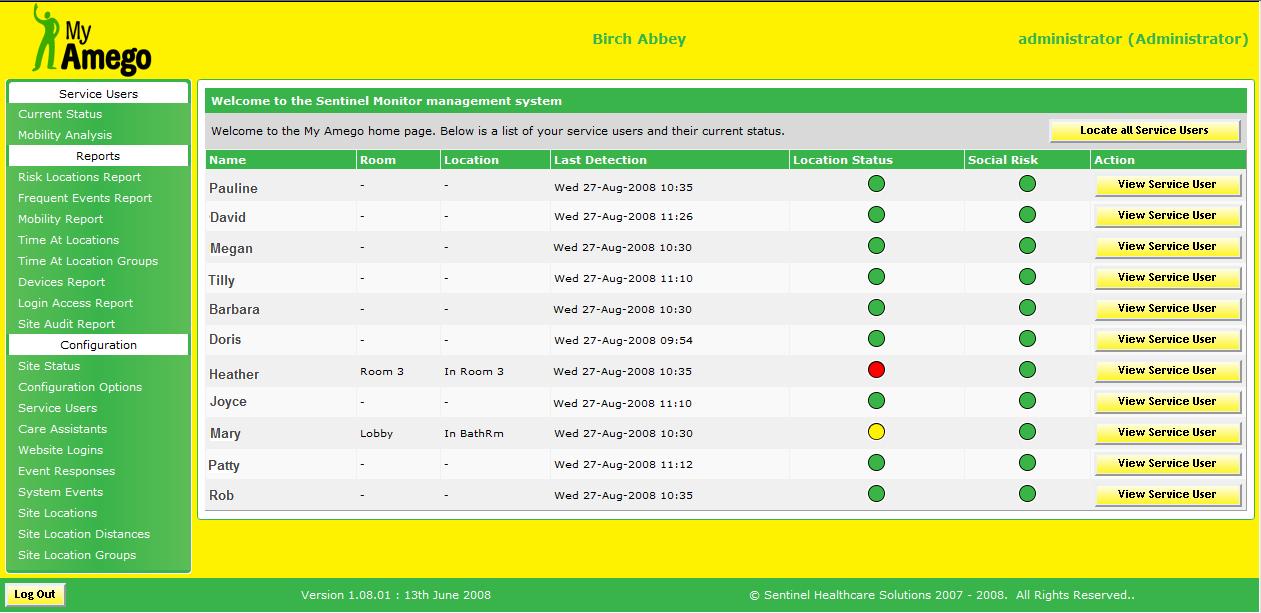 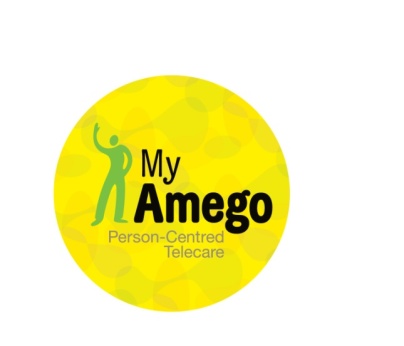 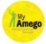 Innovative, person-centred healthcare wireless monitoring
 Monitoring of behaviour patterns
 Advanced care for Alzheimer, psycho-geriatrics and rehabilitation
 Automatic calls to nurses
Vigisense’s R&D roadmap
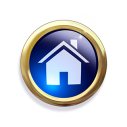 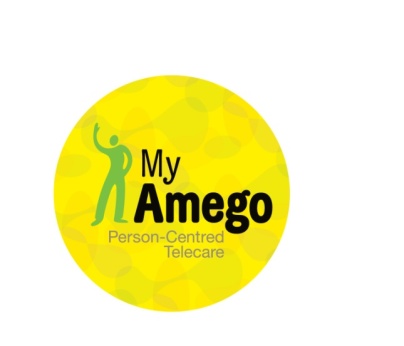 Care Home
Private Home
Alzheimer
Psycho-Geriatrics
Other Chronic Diseases
Vigisense’s contribution
Helps to find the real user’s needs
Helps to find who actually are the users

Tests the work in real cases
Contact Vigisense SA, info@vigisense.com
      Serge Grisard, CEO
      sgrisard@vigisense.com; mobile: +41 79 400.37.33
      Vigisense France SAS, Lyon: Franck Bauer, fbauer@vigisense.com
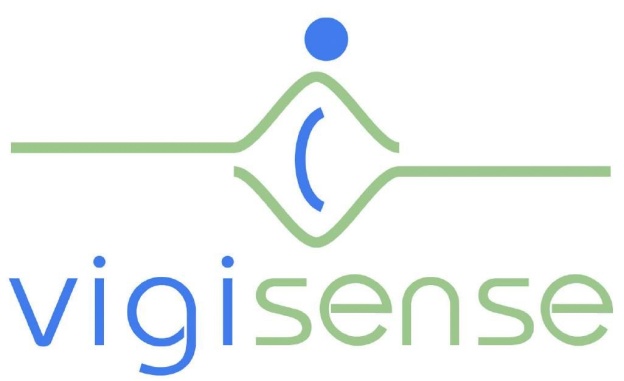 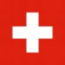 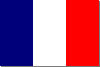 arx iT
GIS company since 2002, in Geneva, Paris and Lyon
15 engineers
Mobile pole since 2009
Contributes with know-how and georelated codes or services
Contact: David Beni (CEO), dbe@arxit.com